reglamento interno
DANITZA SANDOVAL RODRIGUEZ
07.11.2018
[Speaker Notes: Esta plantilla se puede usar como archivo de inicio para presentar materiales educativos en un entorno de grupo.

Secciones
Para agregar secciones, haga clic con el botón secundario del mouse en una diapositiva. Las secciones pueden ayudarle a organizar las diapositivas o a facilitar la colaboración entre varios autores.

Notas
Use la sección Notas para las notas de entrega o para proporcionar detalles adicionales al público. Vea las notas en la vista Presentación durante la presentación. 
Tenga en cuenta el tamaño de la fuente (es importante para la accesibilidad, visibilidad, grabación en vídeo y producción en línea)

Colores coordinados 
Preste especial atención a los gráficos, diagramas y cuadros de texto. 
Tenga en cuenta que los asistentes imprimirán en blanco y negro o escala de grises. Ejecute una prueba de impresión para asegurarse de que los colores son los correctos cuando se imprime en blanco y negro puros y escala de grises.

Gráficos y tablas
En breve: si es posible, use colores y estilos uniformes y que no distraigan.
Etiquete todos los gráficos y tablas.]
INTRODUCCIÓN
Hoy en día el “boom” inmobiliario implica la construcción de un sinnúmero de edificios y condominios, que obligan a compartir áreas pero no la propiedad de los inmuebles. 
En el derecho predial, el régimen de independización y copropiedad supone la existencia de unidades inmobiliarias de propiedad exclusiva y propiedad común, sujetas al régimen de copropiedad regulado en el Código Civil. Es decir, independizar un inmueble significa dividirlo en espacios propios para cada uno de los ocupantes, y de bienes y servicios de dominio común. Cuenta con un reglamento interno y una junta de Propietarios.
Con la independización se genera partidas registrales correspondientes a cada una de las unidades inmobiliarias, que es como un DNI. Tener la independización de manera formal significa tener un inmueble apto para ser comercializado (vender, comprar, hipotecar o alquilar). Por ejemplo, si nos referimos a un edificio, resulta importante porque cada unidad (departamento, cochera y depósito) debe tener su propia partida registral.
Así también tenemos la Acumulación que  no es más que un acto registral que tiene la finalidad de constituir una nueva unidad inmobiliaria y que se efectúa uniendo dos o más inmuebles registralmente independientes  en una sola partida registral. Siendo este  un acto contrario a la Independización, puesto que acumula bienes inmuebles en un solo registro.
Por otro lado, encontraremos el Reglamento Interno que
[Speaker Notes: Ofrezca una breve descripción general de la presentación. Describa el enfoque principal de la presentación y por qué es importante.
Introduzca cada uno de los principales temas.
Si desea proporcionar al público una guía, puede repetir esta diapositiva de información general a lo largo de toda la presentación, resaltando el tema particular que va a discutir a continuación.]
Requisitos para inscribir su reglamento interno e independización simultánea
Formulario de Solicitud de Inscripción debidamente llenado y firmado, acompañando copia del documento de identidad del presentante.
Escritura Pública o Documento privado con firmas certificadas por Notario, que contenga el reglamento otorgado por el propietario o por el presidente de la junta de propietarios en donde conste el área, linderos y medidas perimétricas de las secciones de dominio exclusivo y de los bienes comunes. Verificar que el Reglamento Interno tenga los requisitos señalados en la Ley N° 27157y D.S.Nº 035-2006-MTC.
Si existiera pluralidad de propietarios (distintos propietarios de las unidades de propiedad exclusiva) deberá nombrarse obligatoriamente un Presidente, cargo que debe recaer en un propietario.
Previamente debe estar inscrita la Declaratoria de Fábrica. En caso de no estar inscrita, se puede presentar conjuntamente con el Reglamento Interno. Cuando la solicitud de inscripción del Reglamento Interno es otorgado por el presidente de la junta de propietarios, debe adjuntar copia certificada del acta de la sesión de la junta de propietarios y las esquelas de convocatoria o declaración jurada a que se refiere el artículo 86º del Reglamento de inscripciones del Registro de predios.
Planos de independización (por pisos o niveles) donde se grafiquen las unidades de dominio exclusivo y las zonas comunes, autorizado por el ingeniero civil o arquitecto colegiado, con firma certificada por notario, en el que deben constar el área ocupada, área techada, linderos y medidas perimétricas de las unidades de dominio exclusivo, las zonas comunes y respectiva memoria descriptiva.
También, a fin de agilizar la inscripción se presentará la memoria descriptiva en formato digital.
El Certificado de numeración de cada unidad que se va a independizar, de ser el caso, expedido por la Municipalidad Distrital.
Pagos de derechos registrales.
Inscripción en una misma partida registral de dos o más secciones de propiedad exclusiva
“Procede la inscripción en una misma partida registral de dos o más porciones de una edificación sujeta al régimen de propiedad exclusiva y propiedad común, aunque no constituyan un todo sin solución de continuidad, siempre que conformen una unidad funcional”.  Resoluciones Nº 491-97-ORLC-TR, Nº 599-2003-SUNARP-TR-L y Nº 237-2004SUNARP-TR-L.
“Excepcionalmente y a solicitud del interesado, se podrá independizar en una misma partida más de una sección de dominio exclusivo, aún cuando no exista continuidad entre ellas, siempre que constituyan una unidad funcional”
JURISPRUDENCIA REGISTRAL
Liquidación de derechos registrales por acumulación: “Para la inscripción de la acumulación de predios, se debe cobrar la tasa correspondiente a derechos de calificación y de inscripción, por cada predio que se acumule”. 
 
Res. 566-2007-SUNARP-TR-L.
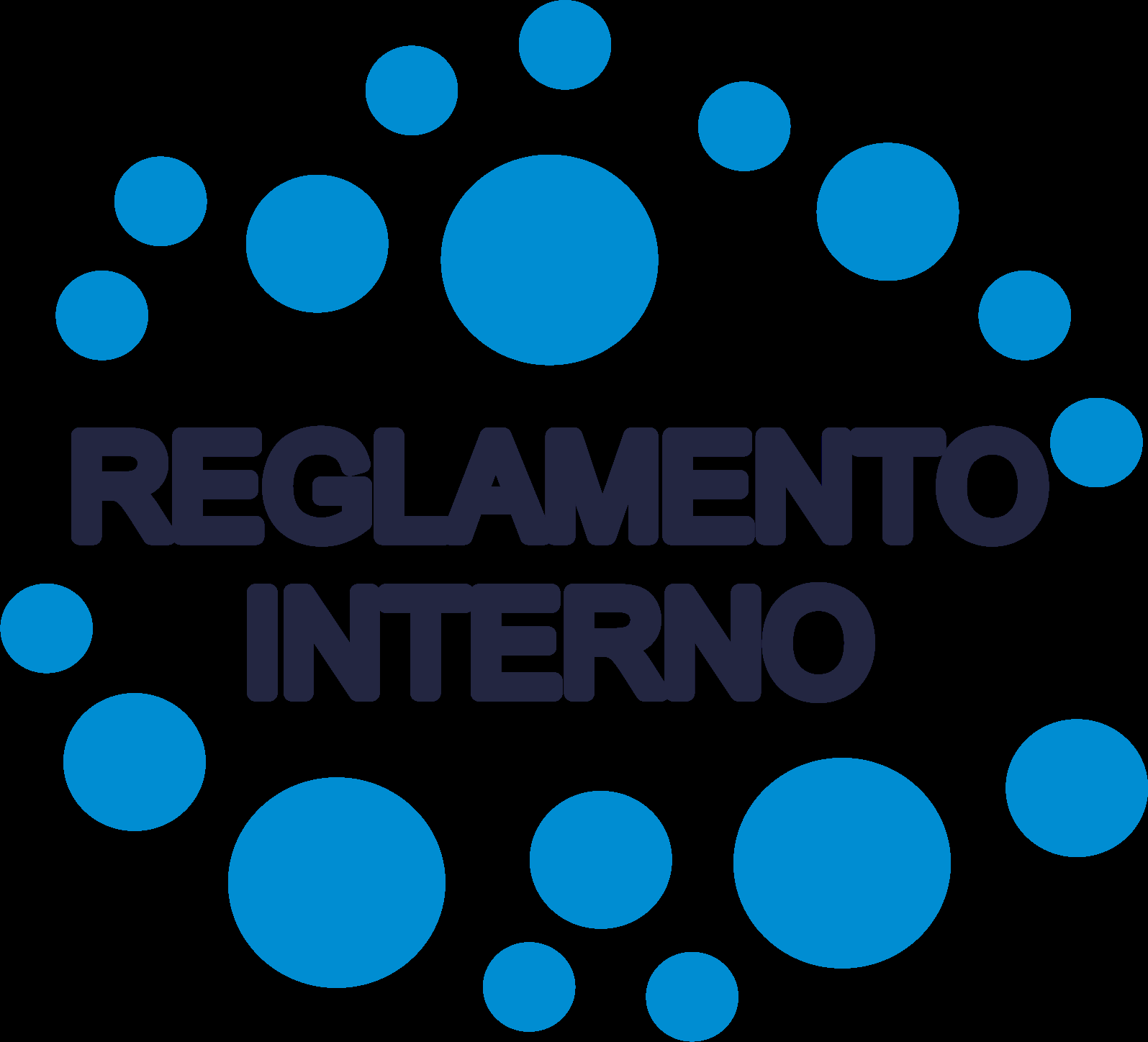 DEFINICIÓN
Es el estatuto de la edificación que contiene la descripción de las secciones de propiedad exclusiva, usos, zonas comunes, porcentajes de participación, derechos y obligaciones de los propietarios, régimen de la junta de propietarios como sesiones, quórum, votaciones, acuerdos, entre otros. Art. 42 Ley 27157.
La declaratoria de fábrica constituye un acto previo para su inscripción, salvo disposición en contrario (subdivisión tipo quinta - habilitaciones para uso vivienda con bienes comunes). 
Arts. 42 y 51 RIRP, respectivamente.
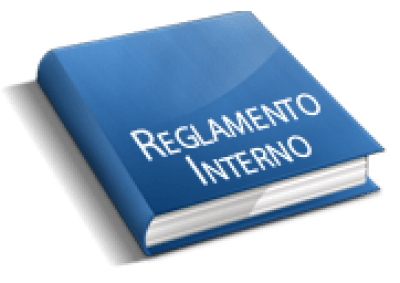 FORMALIDAD DEL REGLAMENTO INTERNO
Documento privado con firma certificada por notario. 
Escritura pública. 
 Resolución de la Gerencia de Titulación de COFOPRI. 
Art. 53  RIRP
LEGITIMADOS PARA OTORGAR EL R.I.
El propietario del predio. 
El presidente de la junta de propietarios. 
Se inserta o adjunta copia certificada del acta de la sesión y debe acreditarse la convocatoria. 
El voto se computa por cada sección, mientras no se encuentren definidos los porcentajes. 
La convocatoria la realiza el propietario-constructor o por el 25% de participaciones de la edificación.
ACTOS INSCRIBIBLES EN LA PARTIDA MATRIZ DEL PREDIO
Reglamento interno. 
Constitución de la junta de propietarios. 
 Elección del presidente de la junta de propietarios y de la junta directiva, de ser el caso. Estos actos se inscriben en mérito al reglamento interno o a la copia certificada del acta de la sesión de junta de propietarios.
Acuerdos de la Junta de Propietarios  relevantes para el Registro
Elección del presidente y de la junta directiva, en su caso.  
Modificación del reglamento interno: 
  - Modificación de porcentajes de participación. 
  - Transferencias de bienes comunes.
CONVOCATORIA A LA SESIÓN  DE J.P
La realiza el presidente de la junta.  
Se efectuará en la forma y con los plazos establecidos en el reglamento interno. En su defecto, se hará con una anticipación no menor de 5 días naturales, mediante esquelas, facsímil, correo electrónico o cualquier otro medio que permita dejar constancia de su entrega. 
Ante el Registro, la convocatoria puede acreditarse mediante declaración jurada.
QUÓRUM PARA SESIONAR
Modificación del reglamento interno o elección del presidente y de la junta directiva, en su caso: En primera convocatoria más del 50% de los porcentajes de participación. 
 
Modificación de porcentajes de participación, desafectación, venta, gravamen, cesión en uso o afectación permanente de zonas comunes: Mayoría calificada de 2/3 de los porcentajes de participación.
Art. 135 Reglamento y numeral 5.3 Directiva
PLURALIDAD DE REGLAMENTOS INTERNOS
“En todos los casos se puede otorgar más de un reglamento interno y conformar la respectiva junta de propietarios por áreas físicamente determinables, que comprendan un conjunto de unidades, si así lo acuerdan la mayoría simple del total de propietarios. (...) 

La conformación, funciones, mecanismos de coordinación entre juntas y demás aspectos concernientes, será fijados en el reglamento interno general”.
CARACERÍSTICAS DE LAS EDIFICACIONES CON PLURALIDAD DE R.I.
Secciones de propiedad exclusiva agrupadas por sectores o bloques. 
 
Bienes y/o servicios comunes de cada sector o bloque. 

Bienes y/o servicios comunes del conjunto de la edificación. 

Acuerdo adoptado en el Pleno del TR 
 
 “La inscripción del reglamento interno general de una edificación, constituye un acto previo para la inscripción de los reglamentos internos particulares de cada bloque o sector”.
GRACIAS